CO2 and global temperatures rise despite promises
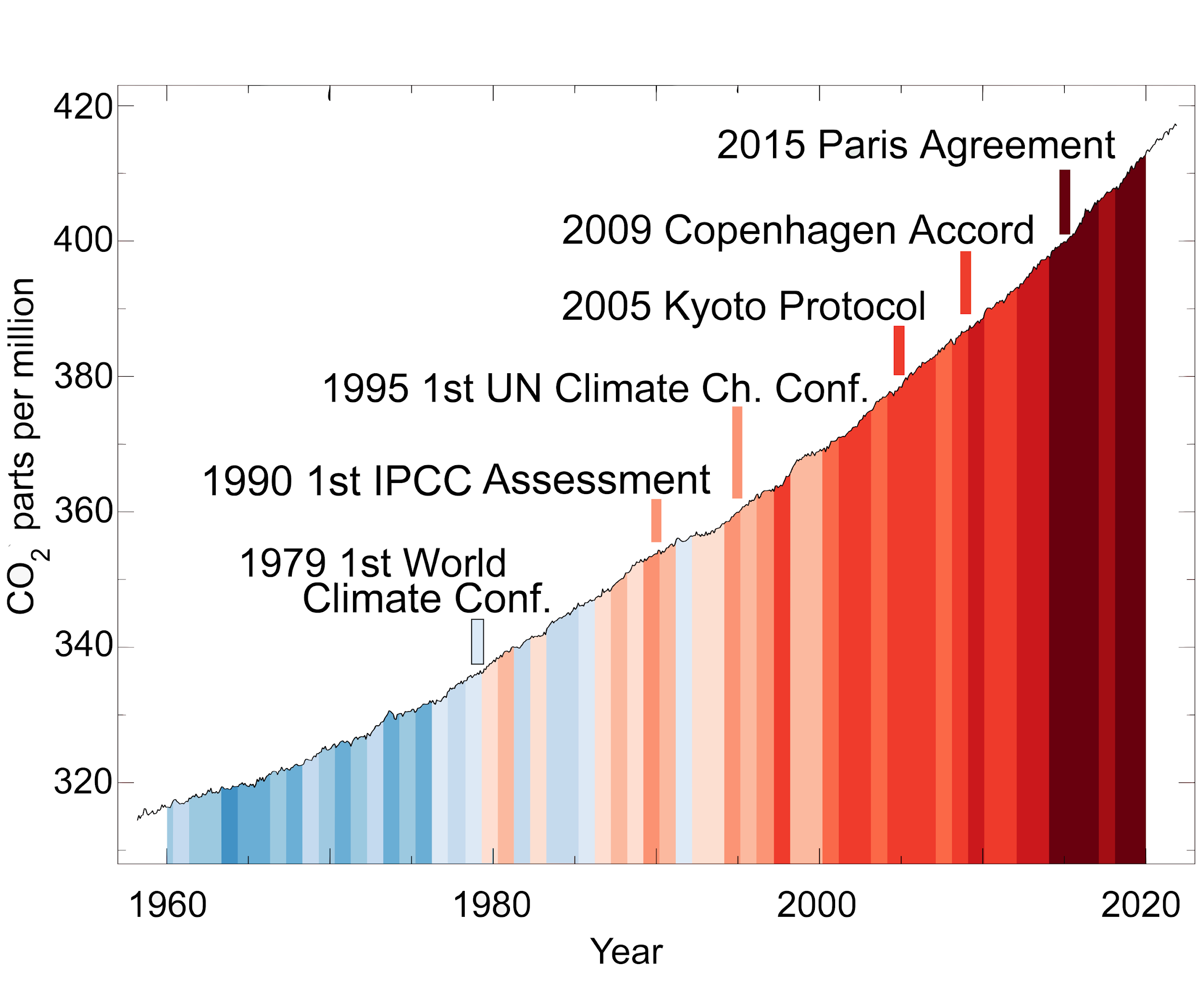 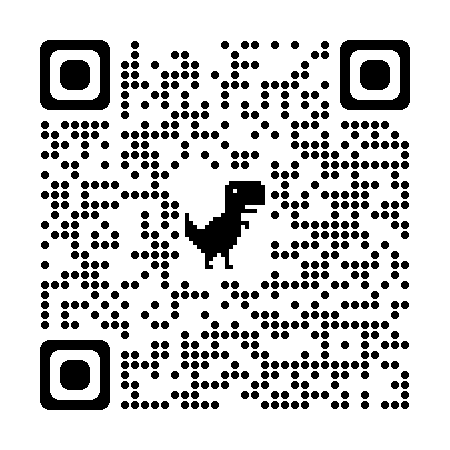 From Wikimedia Commons
Attribution/reference:
@MuellerTadzio, @wiebkemarie, @MariusHasenheit, @sustentioEU